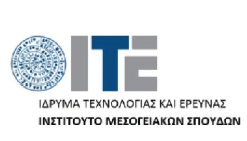 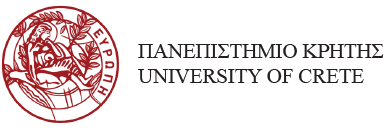 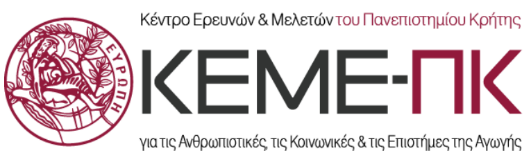 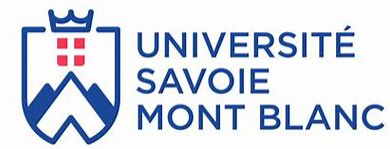 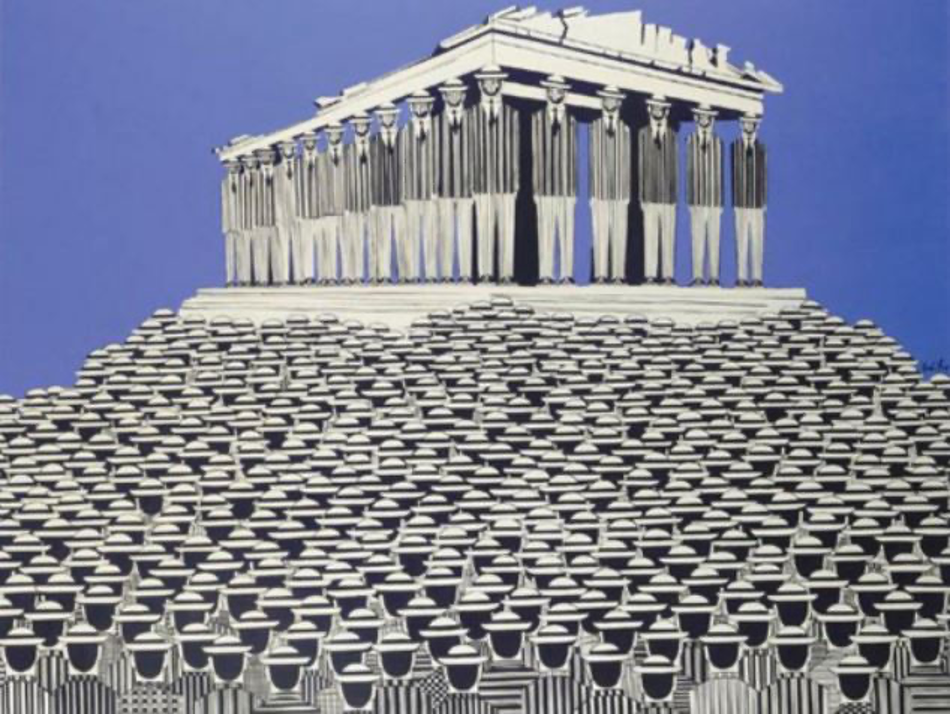 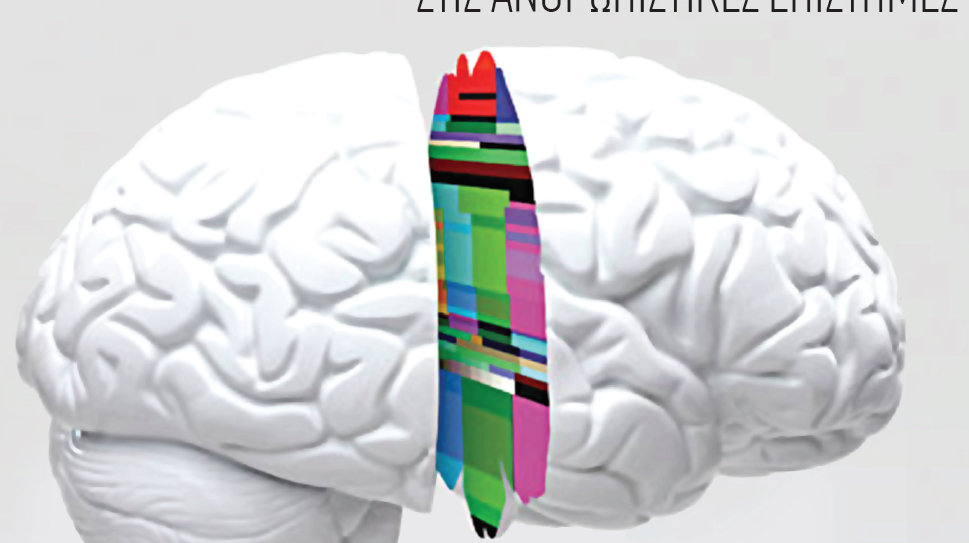 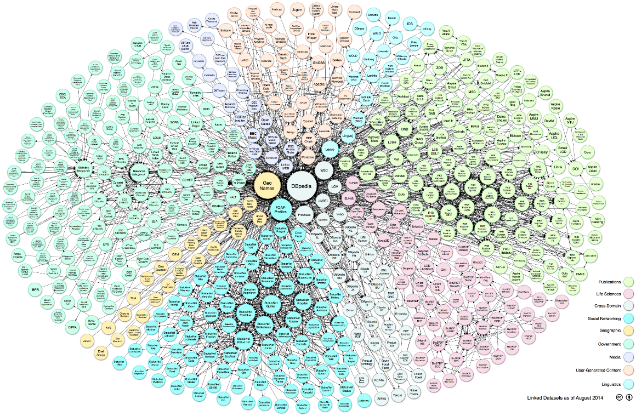 Ανοικτά Διασυνδεδεμένα Δεδομένα 
για τις Ψηφιακές Ανθρωπιστικές Επιστήμες
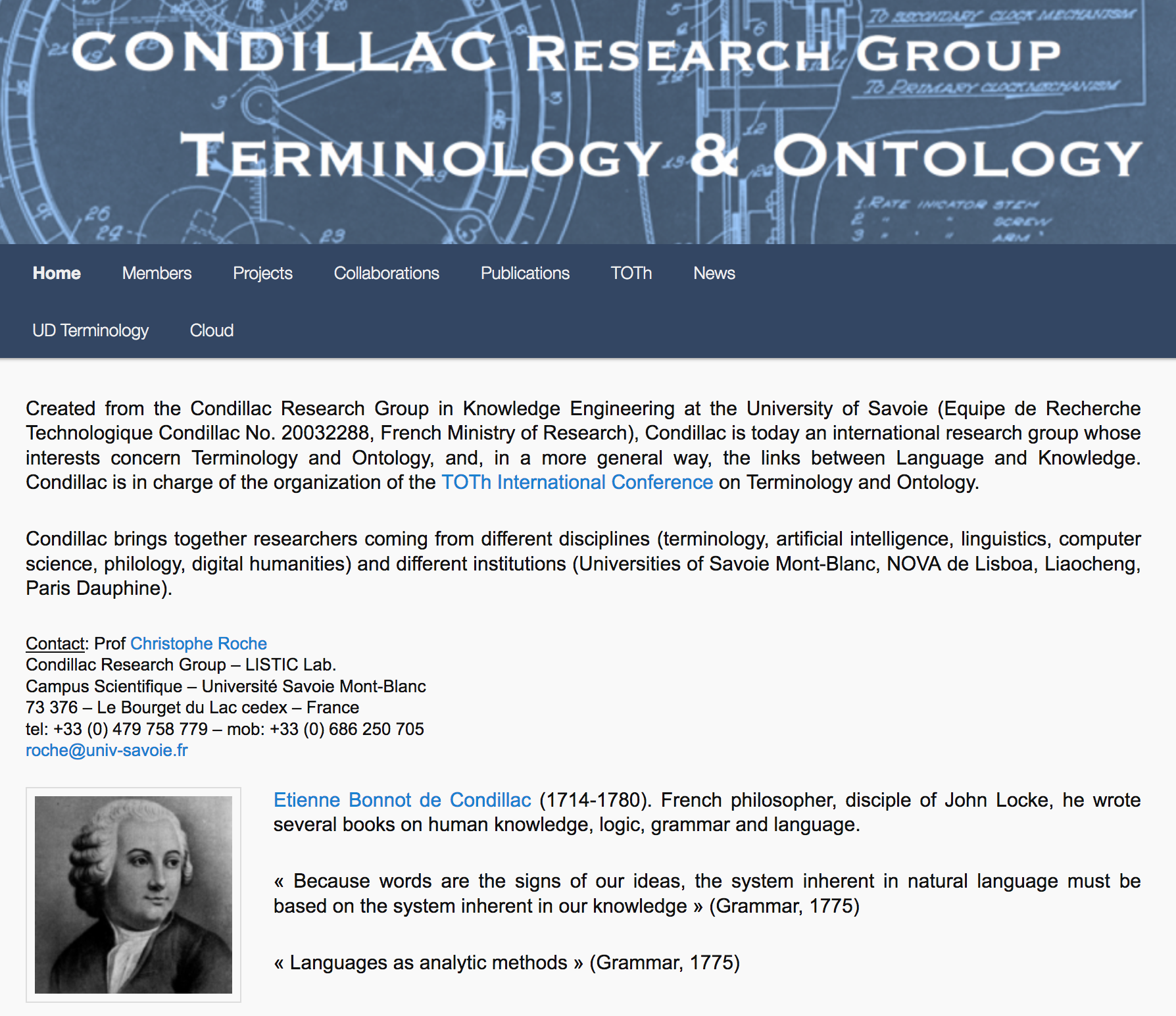 http://www.condillac.org/
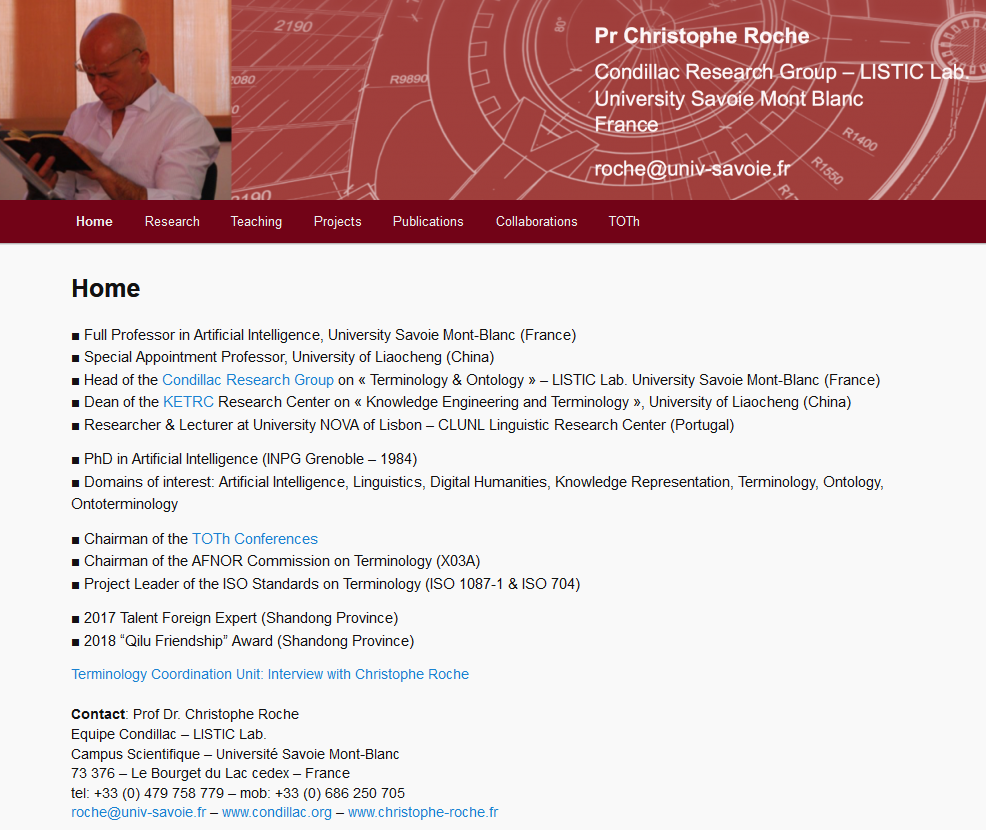 www.christophe-roche.fr
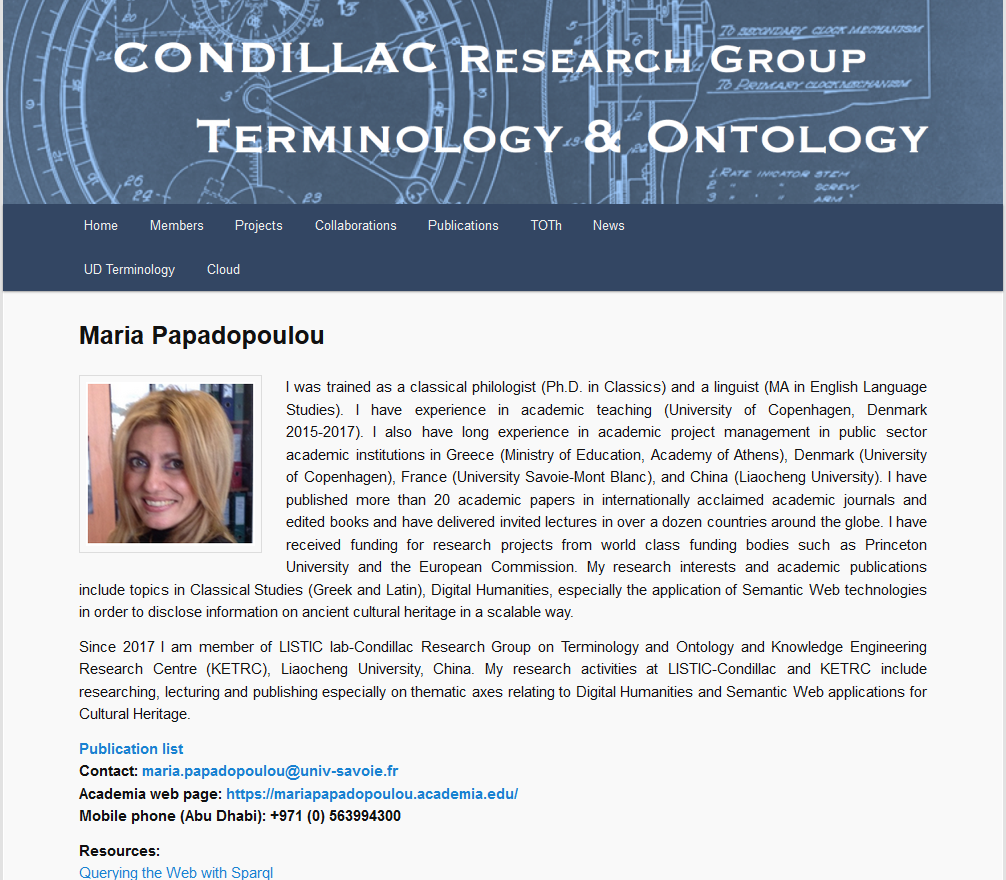 www.new.condillac.org/maria-papadopoulou/
 	Condillac Research Group
 Terminology
 	Ontology
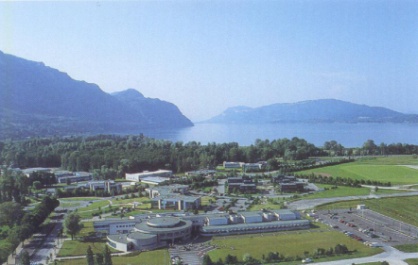 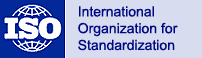 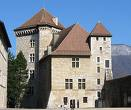 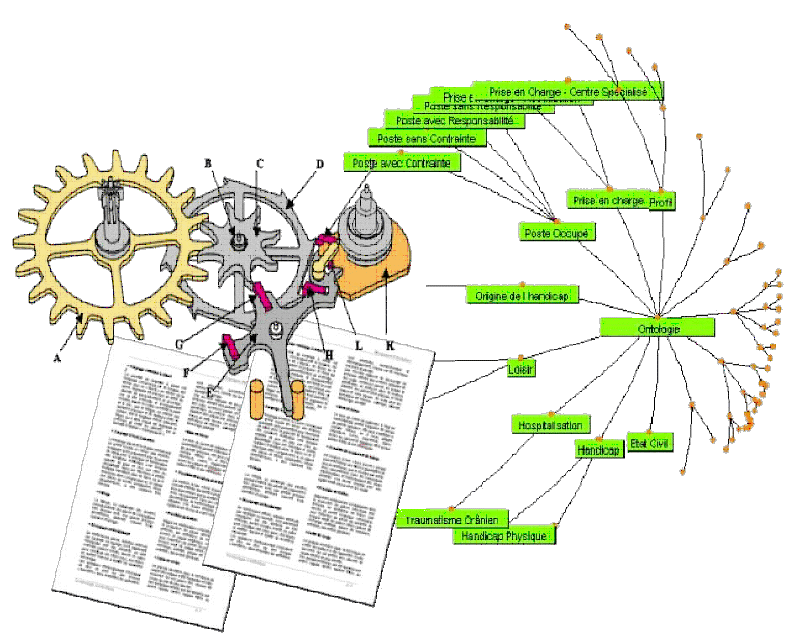 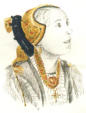 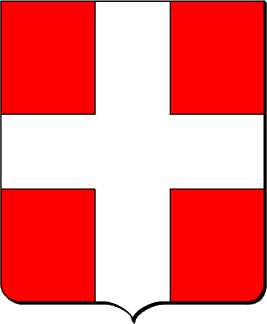 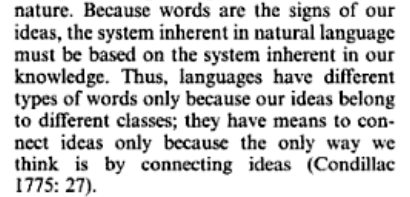 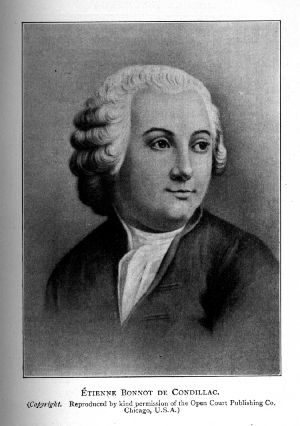 Etienne Bonnot de Condillac 
(1714 – 1780)
 	
French Philosopher :
	- Locke
	- Essay about human knowledge
	- Logic, Language
[Speaker Notes: Res-conceptus-vox]
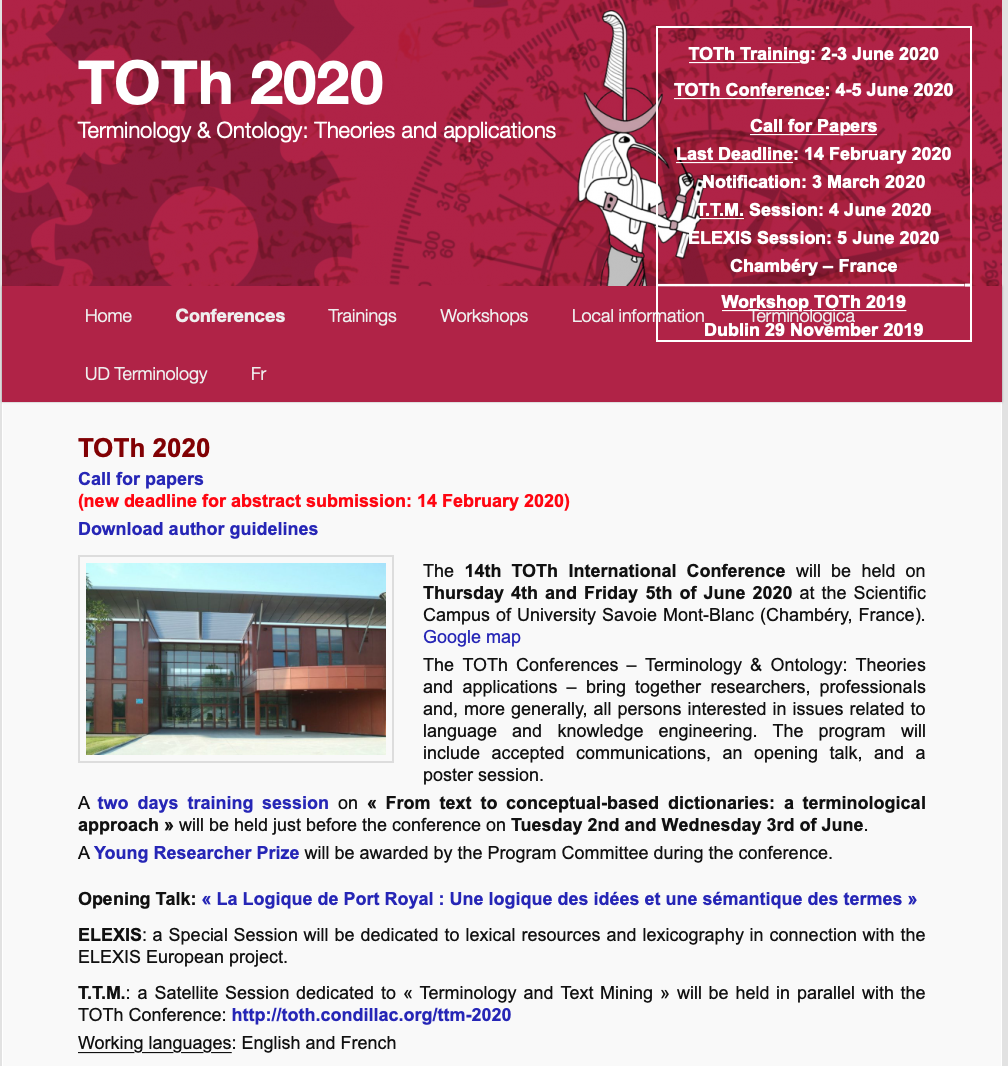 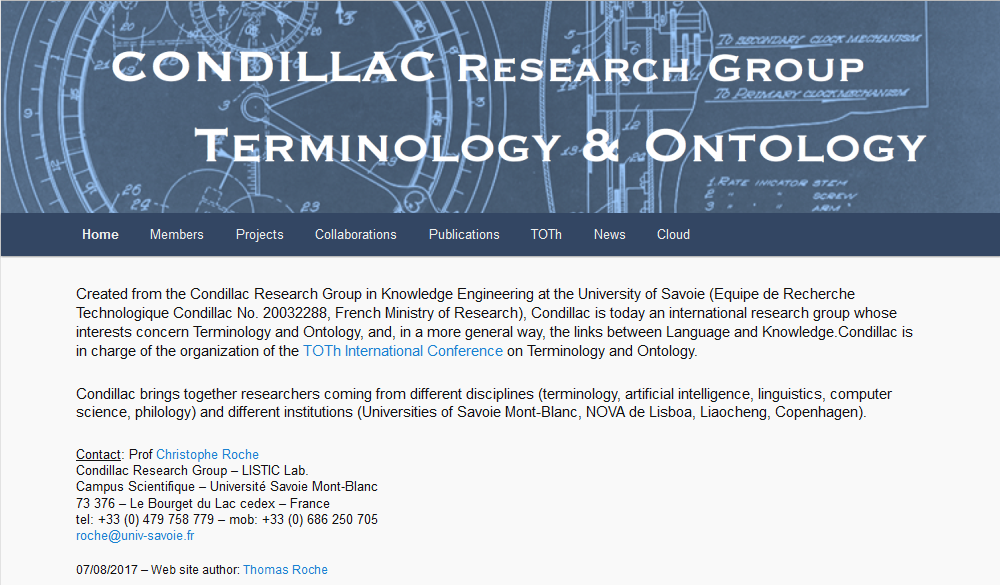 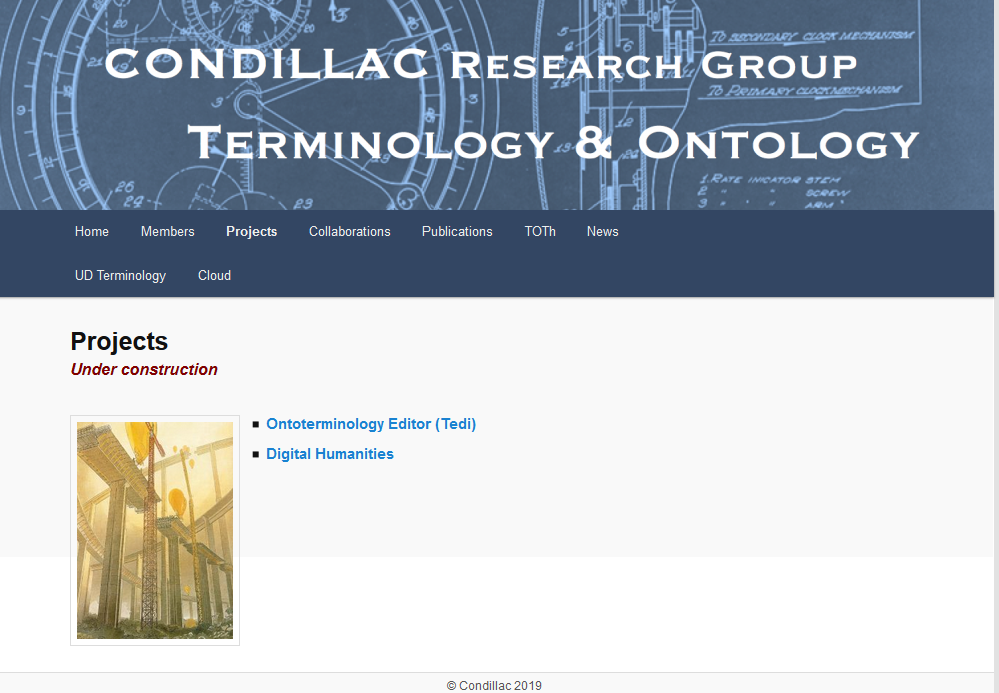 www.condillac.org
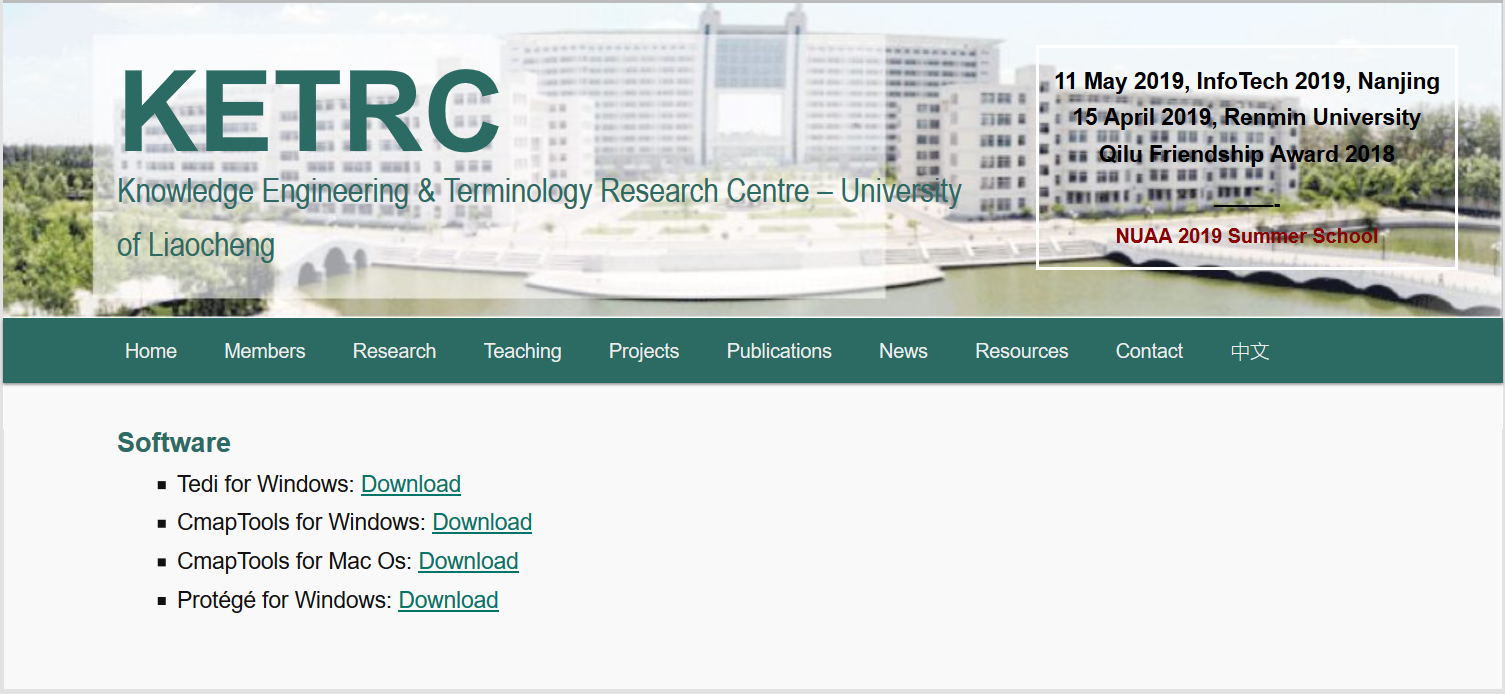 http://ketrc.com/
http://ketrc.com/software
roche@univ-savoie.fr
ΠΕΔΙΑ ΕΡΕΥΝΑΣ
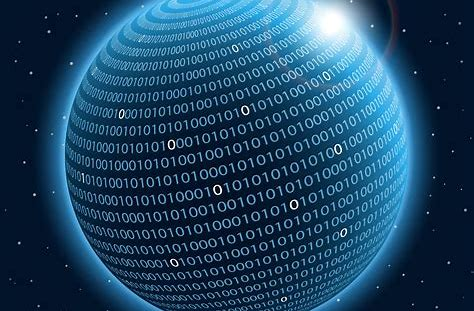 ΟΡΟΛΟΓΙΑ
ΓΛΩΣΣΟΛΟΓΙΑ
ΟΝΤΟΛΟΓΙΑ
ΨΗΦΙΑΚΕΣ ΑΝΘΡΩΠΙΣΤΙΚΕΣ ΕΠΙΣΤΗΜΕΣ
ΤΕΧΝΗΤΗ ΝΟΗΜΟΣΥΝΗ
ΣΗΜΑΣΙΟΛΟΓΙΚΟΣ ΙΣΤΟΣ
ΠΕΔΙΑ
1
ΨΗΦΙΑΚΕΣ ΑΝΘΡΩΠΙΣΤΙΚΕΣ ΕΠΙΣΤΗΜΕΣ
Ψηφιακή Πολιτισμική Κληρονομιά
2
3
Σημασιολογικός Ιστός
Πρότυπα ISO
Οντολογία
Ορολογία
Αναπαράσταση Γνώσης
Oντο-ορολογία
ΕΡΕΥΝΗΤΙΚΑ ΕΡΓΑ
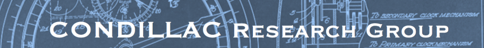 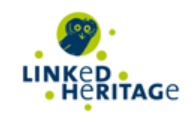 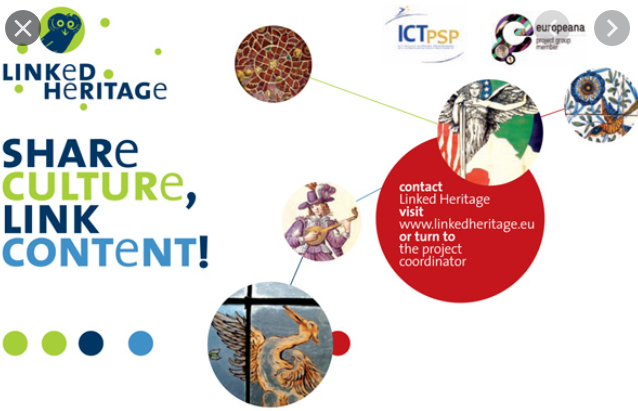 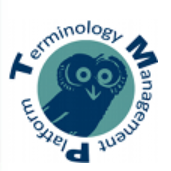 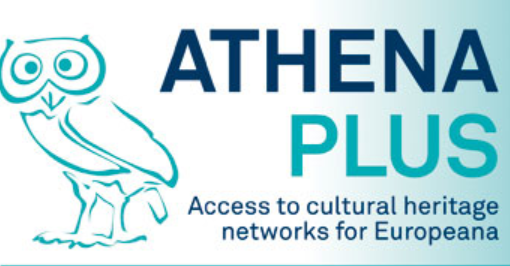 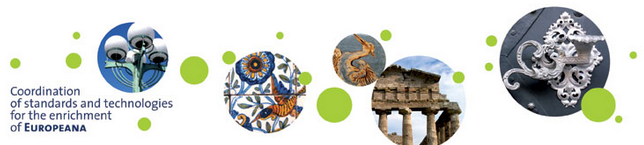 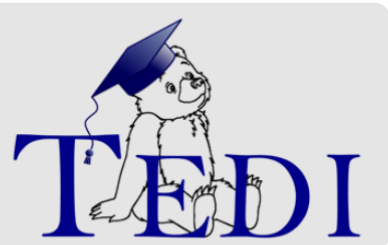 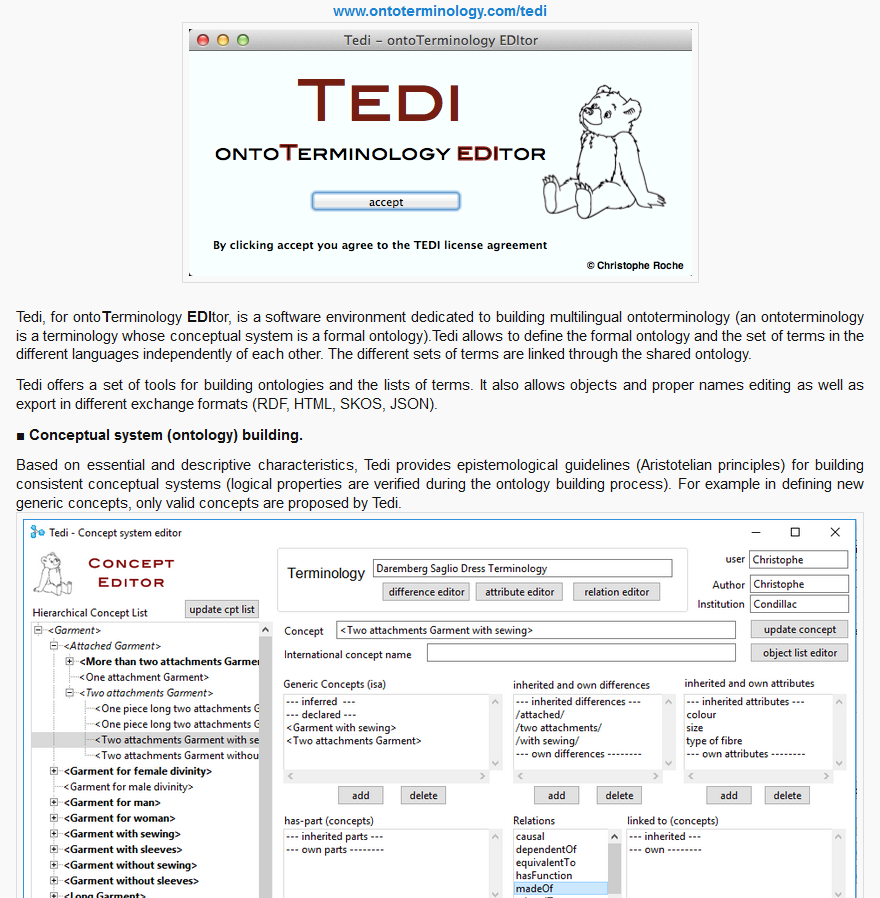 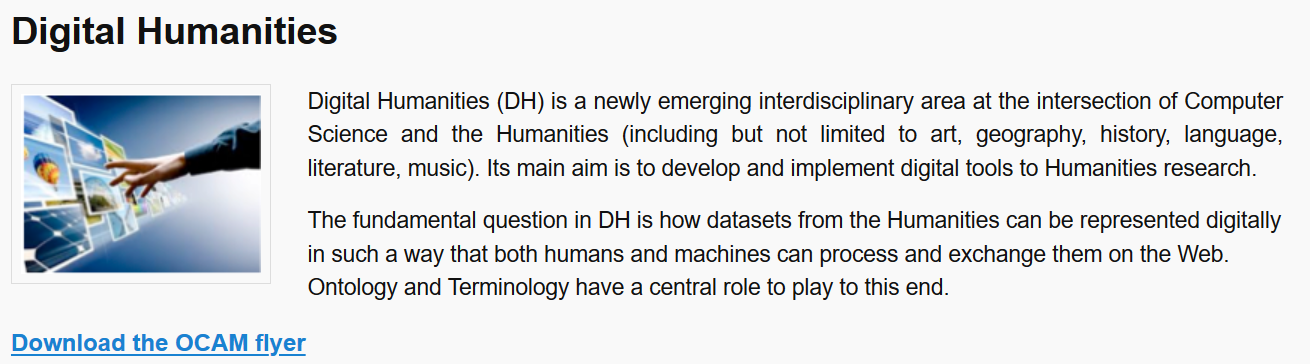 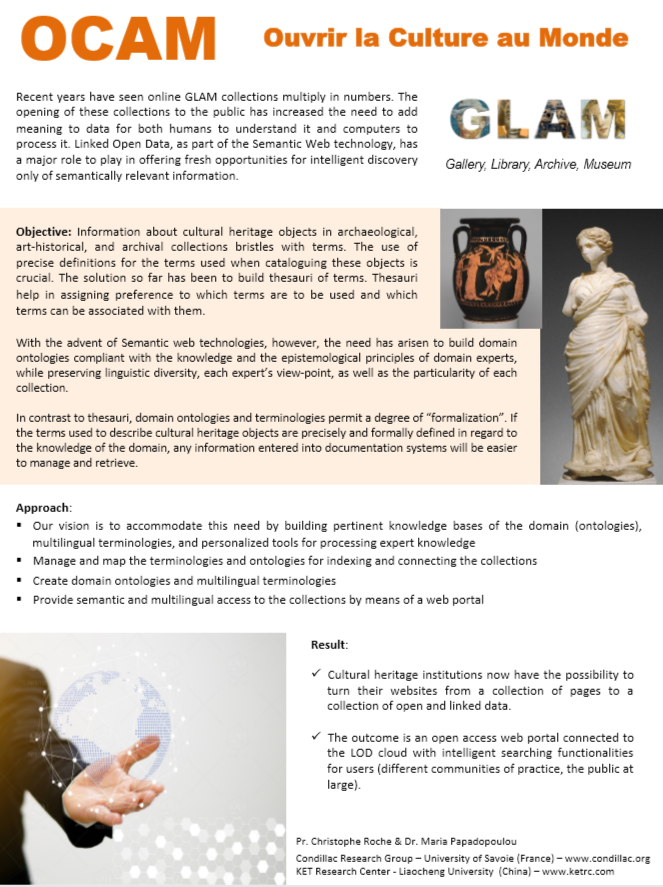 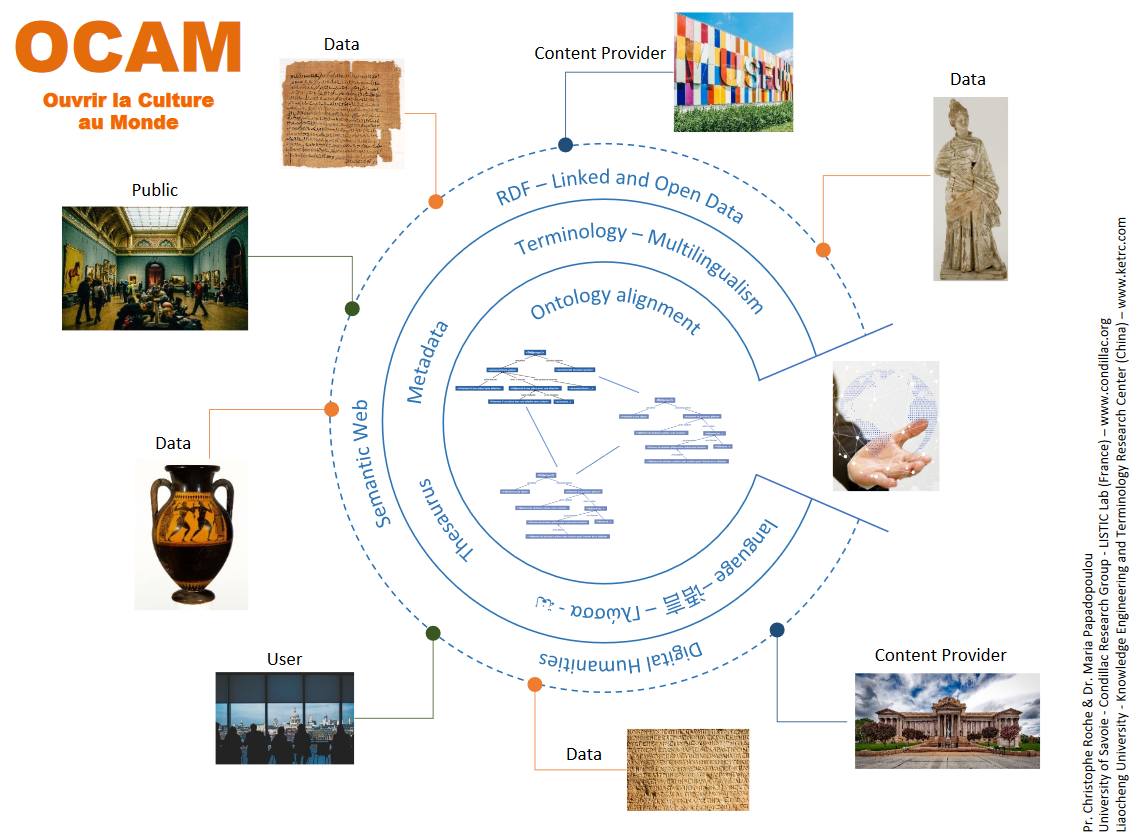 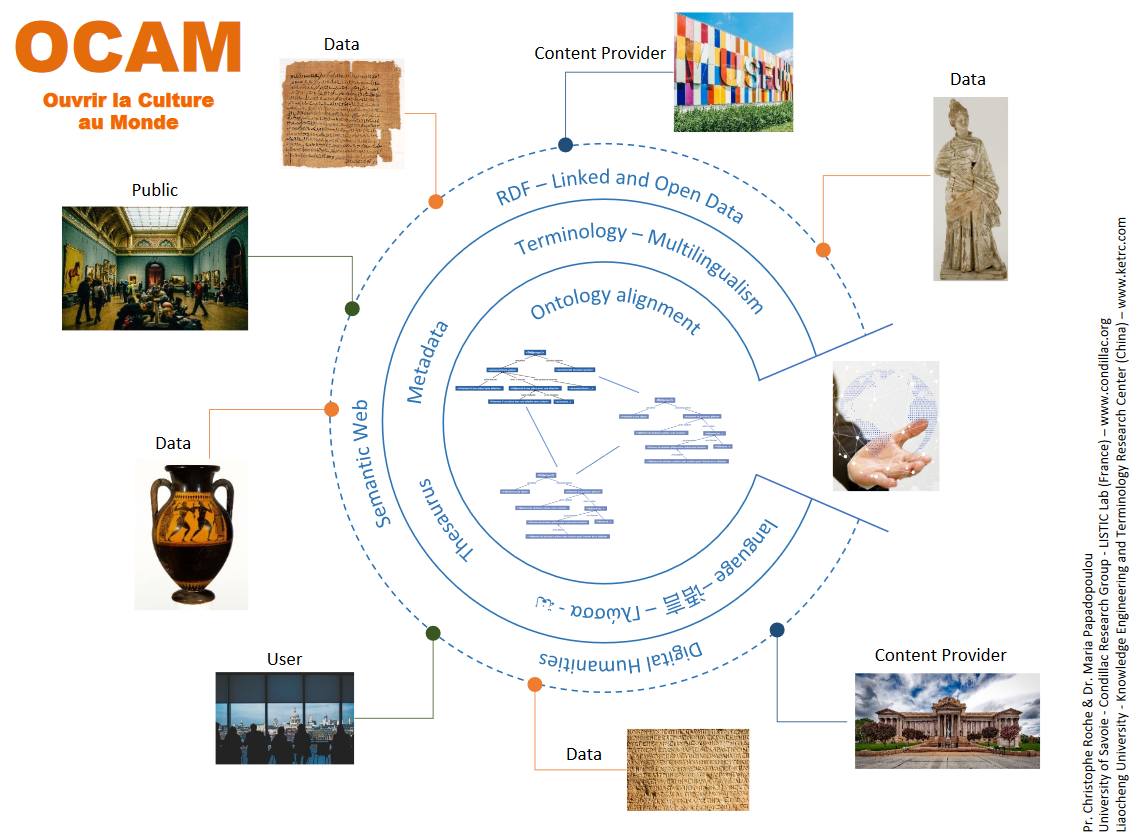 Layer Cake of Data for Digital Humanities
…
Applications
Digital Humanities
Application
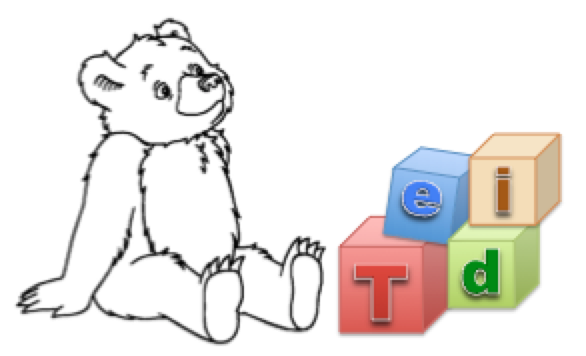 Semantics
Terminology - Ontology
Internet
Structuring – Putting into relations
RDF – RDF Graphs – Linked Data
LOD
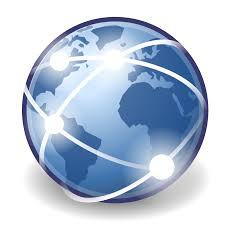 Interchange Format – URI – Open Data
Digitalization
Representation
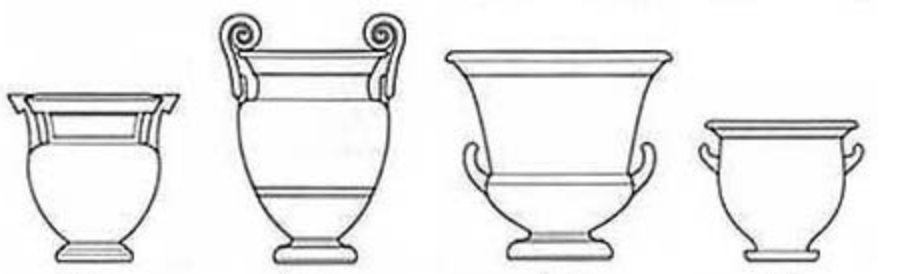 Data
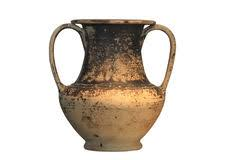 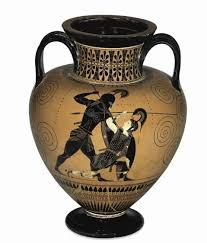 Objects
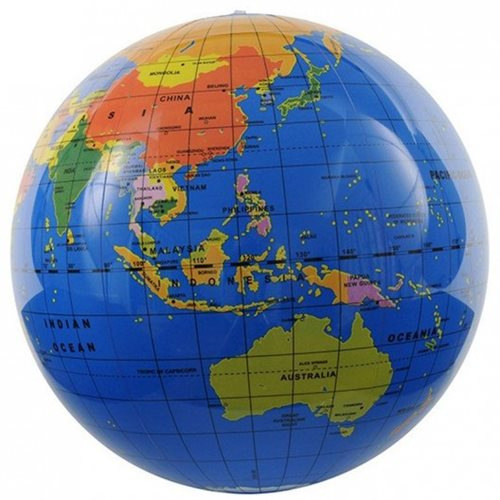 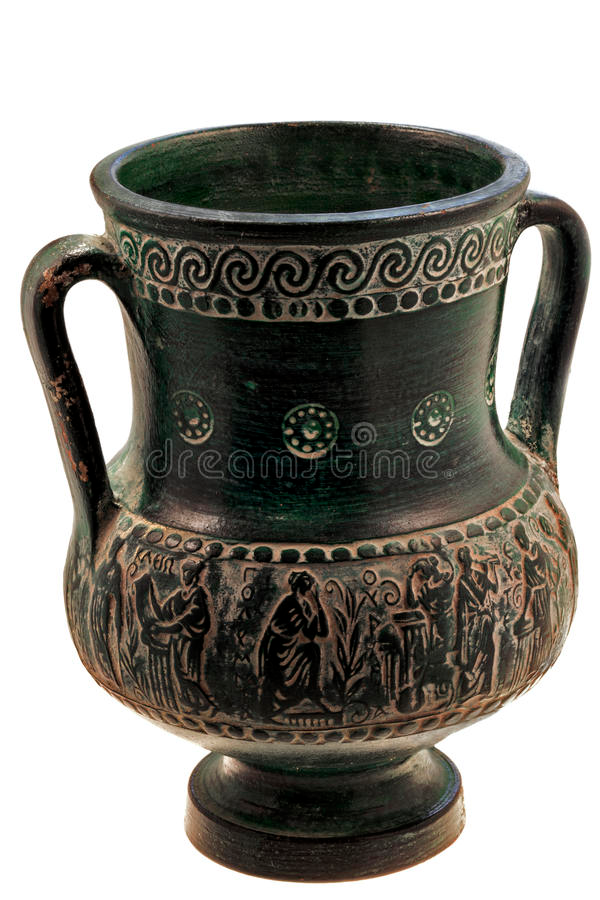 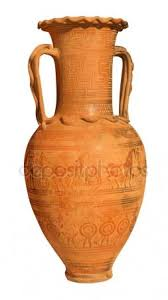 14
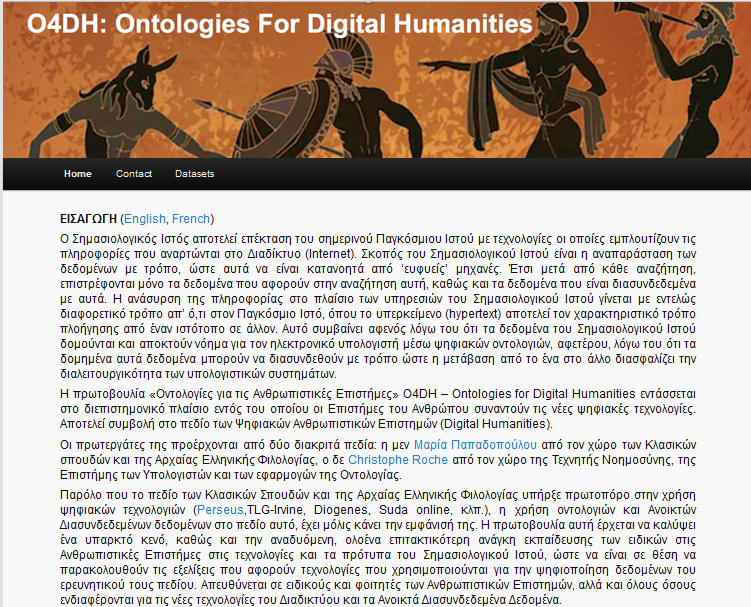 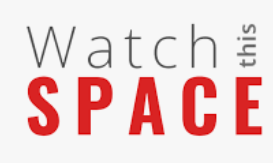 contact@o4dh.com
ΠΕΡΙΕΧΟΜΕΝΑ
ΜΕΡΟΣ Α (πρωί)
1. Παράδειγμα 
2. Ψηφιακές Ανθρωπιστικές Επιστήμες
3. Σημασιολογικός Ιστός και Ανοικτά Συνδεδεμένα Δεδομένα
4. Γράφος Γνώσης (RDF, SPARQL)
5. Οντολογία & Αναπαράσταση Γνώσης 

ΜΕΡΟΣ Β (απόγευμα)
6. Ερωτήματα σε Γράφους RDF (SPARQL)
Κεραμεικός
Condillac
DBpedia
7. Χτίζοντας Οντολογίες
Cmap Tools
Protégé
Tedi